CIS041-3 Advanced Information Technology
Evaluation of Information Retrieval
Systems
Gangmin Li
(Office hours: 13:00-17:00 every Friday)
What we have learnt
Information is playing an increasingly important economic, social, political and technological role in many of our lives
Information is processed data/interpreted data
IS is a system to collect, process, store, transmit and display information
Information technology: Computer Technology and Network Technology to satisfy users’ information needs.
CIS041-3 Advanced Information Technology
Most IR system
CIS041-3 Advanced Information Technology
IR Solution model
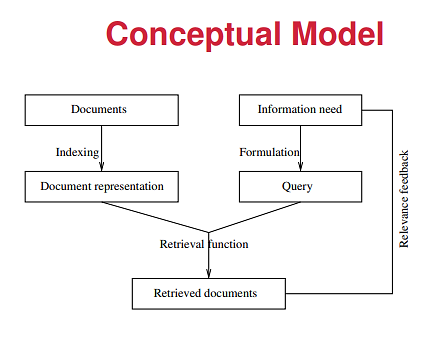 CIS041-3 Advanced Information Technology
Two ways of IR
CIS041-3 Advanced Information Technology
Classical IT
Boolean Retrieval model: information query is expressed using a Boolean expression (AND, OR and NOT).
Inverted Indexing -> set union and intersection 
Extended Boolean models: phrases, biwords, N-gram, positional index.
need “Frequency” and “rank/group” results
Vector Space Retrieval mode
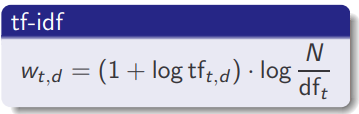 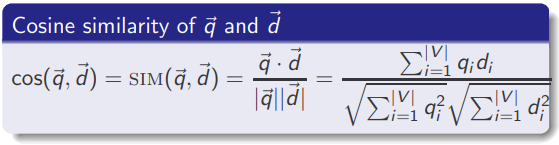 CIS041-3 Advanced Information Technology
Web IR
The  Search Behaviours: Surfing, Browsing, Searching
Web pages: read by a browser, formed in HTML and full of Hyper text (anchor text with hidden links)
IR is done by a web search engine
Google is the most dominate solution
CIS041-3 Advanced Information Technology
A web search engine
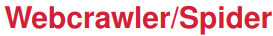 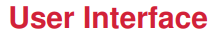 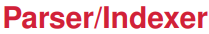 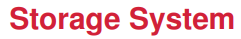 CIS041-3 Advanced Information Technology
Google High Level Architecture[Brin and Page, 1998]
CIS041-3 Advanced Information Technology
PageRank based on Links
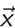 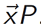 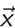 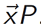 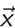 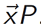 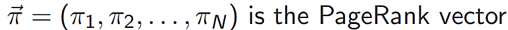 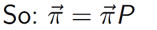 http://pi.math.cornell.edu/~mec/Winter2009/RalucaRemus/Lecture3/lecture3.html
CIS041-3 Advanced Information Technology
HITS Algorithm
CIS041-3 Advanced Information Technology
Most IR system
Evaluation
how good are the returned documents?
CIS041-3 Advanced Information Technology
Evaluation of IR
How well has the system performed?
How good the IR is? 
What to measure? (Recall and precision) 
Easy to use?
Capacity?
Efficacity?

Ultimate: information seeker’s Satisfaction!
CIS041-3 Advanced Information Technology
Outline
Introduction
Unranked Return Evaluation
Ranked Return Evaluation
Benchmarks
CIS041-3 Advanced Information Technology
1. Introductionfor IR Evaluation
General measures for a search Engine
How fast does it index? 
e.g., number of bytes per hour 
How fast does it search? 
e.g., latency as a function of queries per second 
What is the cost per query? 
in dollars
All of these criteria are measurable: we can quantify speed / size / money
The ultimate goal
The key measure for a search engine is user satisfaction. 
Speed of response 
Size of index 
Uncluttered (clean) UI 
We can measure 
Rate of return 
Whether something was bought (sold, purchase, profit, …)
Whether ads were clicked (marketing results)
Most important: relevance of the return
(actually, maybe even more important: is it free? - cost)
Note that none of these is sufficient: blindingly fast, but useless answers won’t make a user happy.
CIS041-3 Advanced Information Technology
Relevance of the search results
User Satisfactory is equated with the relevance of search results to the query. 
But how do you measure relevance? 
Standard methodology in information retrieval consists of three elements. 
A benchmark document collection 
A benchmark suite of queries 
An assessment of the relevance of each query-document pair
CIS041-3 Advanced Information Technology
Relevance to: Query vs. information need
Question: Relevance to what? Information need i or Query q
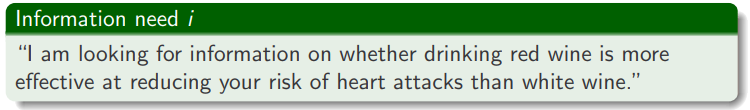 translated into:
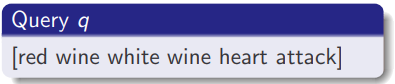 what about the following document:
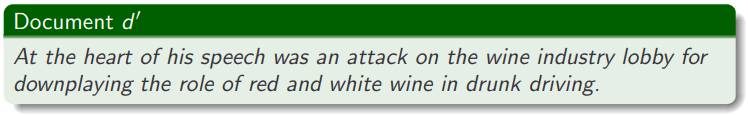 d′ is an excellent match for query q . . .
d′ is not relevant to the information need i.
CIS041-3 Advanced Information Technology
Relevance to: Query vs. Information need
Theoretically (ultimately)
User satisfactory should (can only) be measured by relevance to an information need, not by relevance to queries.
Practically (most of the literature)
We can only measure query–(return) document relevance.
So, that will be what we will be covering
CIS041-3 Advanced Information Technology
2. Unranked Return Evaluation
Precision and recall
(Recall in lecture one) The two most frequent and basic measures for information retrieval effectiveness are precision and recall:
Precision and recall
Look a contingency table
The Truth
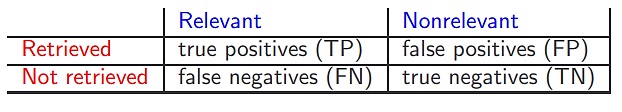 The System 
Returns
Truth is Relevant  
Return is Irrelevant (FN)
Truth is Relevant  
Return is also Relevant (TP)
Truth is Irrelevant  
Return is Relevant (FP)
Truth is Irrelevant  
Return is Irrelevant (TN)
Irrelevant (Negative)
Relevant (true)
Retrieved
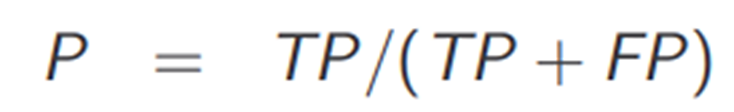 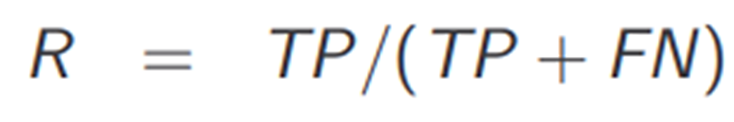 CIS041-3 Advanced Information Technology
Precision and recall
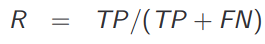 Tricks:
You can increase recall by returning more docs.
Recall is a non-decreasing function of the number of docs retrieved.
A system that returns all docs has 100% recall!
The converse is also true (usually): It’s easy to get high precision for very low recall.
CIS041-3 Advanced Information Technology
A combined measure: F1
F allows us to trade off precision against recall.
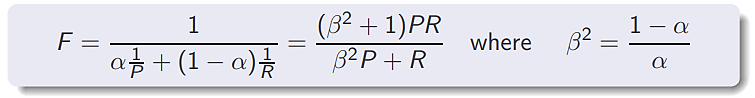 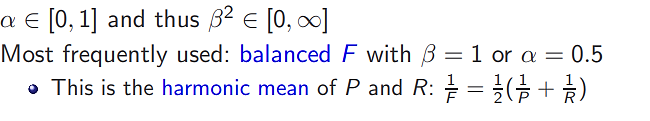 … is also called F1 score
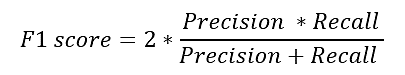 CIS041-3 Advanced Information Technology
An Example
Given a contingency table as follows,
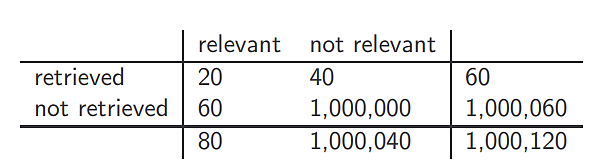 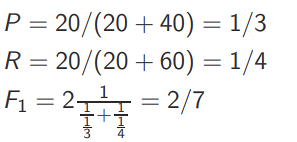 CIS041-3 Advanced Information Technology
Why not using accuracy?
Accuracy: is a metric for any models that measures the number of correct (relevant-retrieved and irrelevant not retrieved) as a percentage of the total number. 
In the context of measuring relevancy, it can be the fraction of relevant in the total. 
In terms of the contingency table above,
accuracy = (TP + TN)/(TP + FP + FN + TN).
CIS041-3 Advanced Information Technology
An Experiment
Compute precision, recall and F1 for this result set:
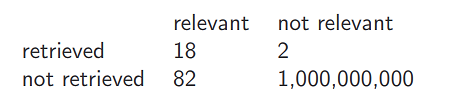 20
1,000,000,082
100
1,000,000,002
P = 18/(18 + 2) = 0.9
R = 18/(18 + 82) = 0.18
F1 = 2x (0.9X0.18)/(0.9+0.18) =0.39
Accuracy = (18+1,000,000,000)/1,000,000,102 =99.999
CIS041-3 Advanced Information Technology
Why accuracy is a useless measure in IR
Almost any return (even 0) can have 99.99% accuracy if the collection is large.
So, to maximize accuracy in IR: always say no and return nothing
Searchers on the web (and in IR in general) want to find something and have a certain tolerance for junk.
It’s better to return some bad hits as long as you return something. 
→ We can use precision, recall, and F1 for evaluation, not accuracy.
CIS041-3 Advanced Information Technology
Recall-criticality and precision-criticality
Inverse relationship between precision and recall forces general systems to go for compromise between them 
But some tasks particularly need good precision whereas others need good recall:
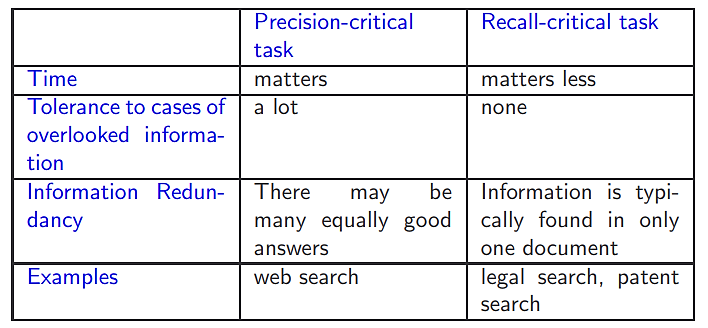 CIS041-3 Advanced Information Technology
2. Ranked Return Evaluation
Moving from unranked to ranked evaluation
Precision/recall/F1 are measures for unranked returns (set). 
We can easily turn Precision/recall/F1 measures into measures of ranked return (lists) 
By compute the set measure for each “prefix”: the top 1, top 2, top 3, top 4 etc results 
This is called Precision/Recall at Rank 
Rank statistics give some indication of how quickly user will find relevant documents from ranked list
CIS041-3 Advanced Information Technology
Precision/Recall @ Rank
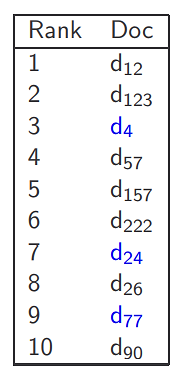 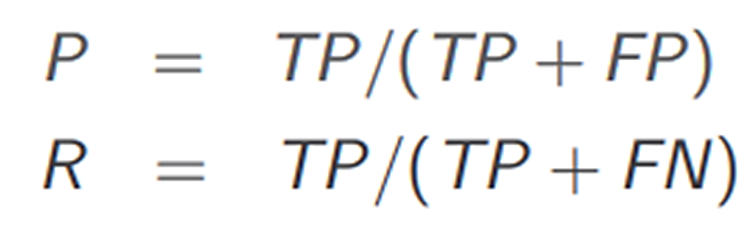 Blue documents are relevant
P@n: P@3=0.33, P@5=0.2, P@8=0.25
R@n: R@3=0.33, R@5=0.33, R@8=0.66
CIS041-3 Advanced Information Technology
A precision-recall curve
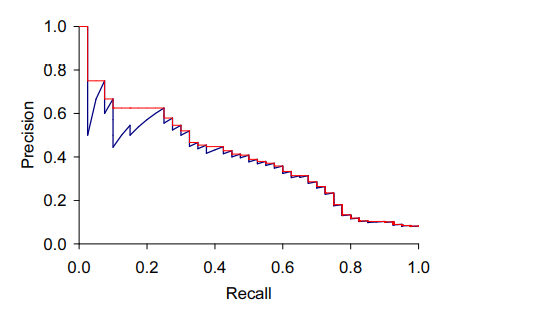 For each set (k=1,2,…), plot precision and recall values.
Each point corresponds to a result for the top k ranked hits (k = 1, 2, 3, 4, . . .)
Interpolation (in red): Take maximum of all future points 
Rationale for interpolation: The user is willing to look at more stuff if both precision and recall get better.
CIS041-3 Advanced Information Technology
Precision at Recall p@r
Two systems S1 and S2 can be compared with p at certain r.
S1: r reaches 0.2 at the first return, so when r=0.2, p=1/1 = 1;
S2: r reaches 0.2 at the second return, so when r=0.2, p=1/2 = 0.5;
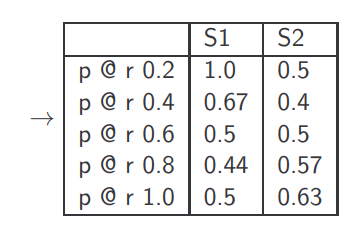 CIS041-3 Advanced Information Technology
Averaged 11-point precision/recall graph
Compute interpolated precision at recall (p@r) levels 0.0, 0.1, 0.2, …, 1.0
Do this for each of the queries in the evaluation benchmark
Average all p over queries
The curve is typical of performance levels at TREC ( next slide)
CIS041-3 Advanced Information Technology
*TREC
TREC - Text Retrieval Conference. The U.S. National Institute of Standards and Technology (NIST) has run a large IR test bed evaluation series since 1992. Within this framework, there have been many tracks over a range of different test collections, but the best known test collections are the ones used for the TREC Ad Hoc track during the first 8 TREC evaluations between 1992 and 1999. In total, these test collections comprise 6 CDs containing 1.89 million documents (mainly, but not exclusively, newswire articles) and relevance judgments for 450 information needs, which are called topics and specified in detailed text passages. Individual test collections are defined over different subsets of this data. The early TRECs each consisted of 50 information needs, evaluated over different but overlapping sets of documents. (more later slide 39)
CIS041-3 Advanced Information Technology
Averaged 11-point precision more formally
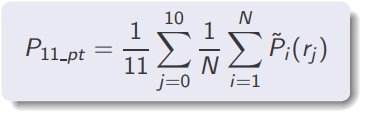 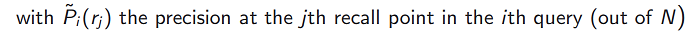 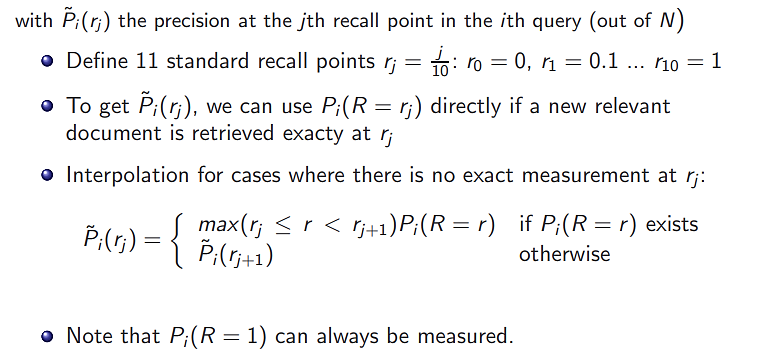 CIS041-3 Advanced Information Technology
Averaged 11-point precision values
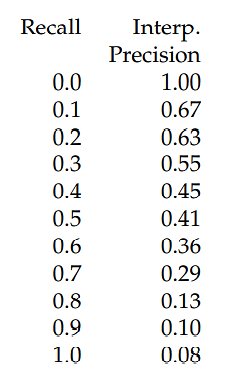 Averaged 11-point precision/recall values across 50 queries for a representative TREC system
The graph is shown at slides 28
The Mean Average Precision (MAP next slide) for this system is 0.2553.
CIS041-3 Advanced Information Technology
Mean Average Precision (MAP)
Not 11 values, just one value.
Also called “average precision at seen relevant documents”
Determine precision at each point when a new relevant document gets retrieved
Use P=0 for each relevant document that was not retrieved
Determine average for each query, then average over queries
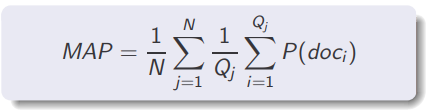 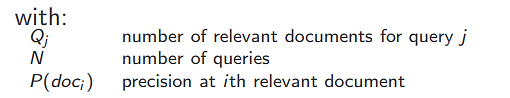 CIS041-3 Advanced Information Technology
Mean Average Precision: example
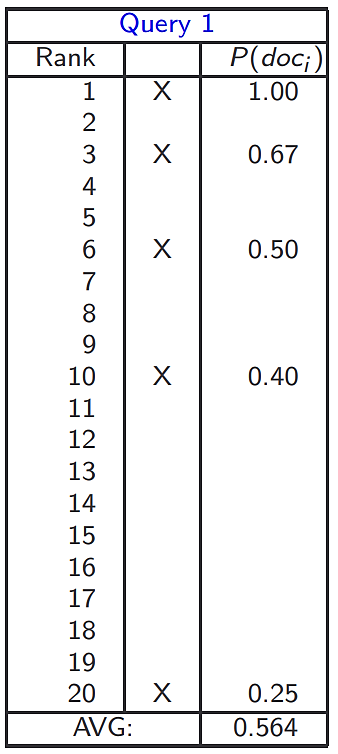 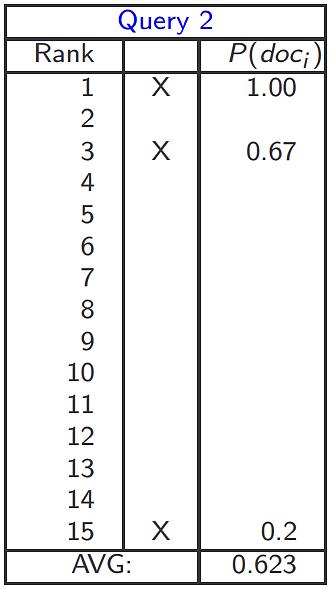 MAP =
(0.564+0.623)/2 
= 0.594
CIS041-3 Advanced Information Technology
ROC curve (Receiver Operating Characteristic)
ROC curves are a convenient visual tool for analysing two classification models. A kind of accuracy measure.
x-axis: FPR (false positive rate): FP/total actual negatives (also called fall-out=1 - specificity);
y-axis: TPR (true positive rate): TP/total actual positives, (also called sensitivity) ≡ recall
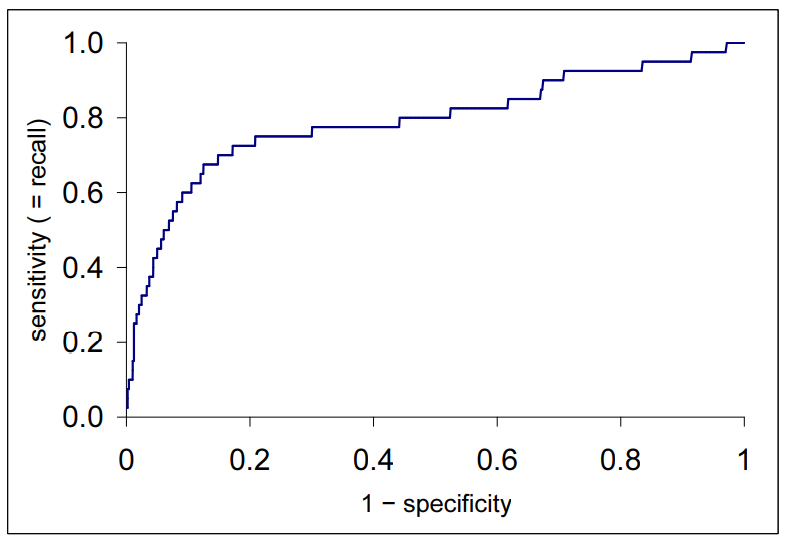 CIS041-3 Advanced Information Technology
Variance of measures like precision/recall
For a test collection, it is usual that a system does badly on some information needs (e.g., P = 0.2 at R = 0.1) and really well on others (e.g., P = 0.95 at R = 0.1). 
Indeed, it is usually the case that the variance of the same system across queries is much greater than the variance of different systems on the same query. 
That is, there are easy information needs and hard ones.
CIS041-3 Advanced Information Technology
Calibration with standards or human
3. Benchmarks
What we need for a benchmark
A collection of documents 
Documents must be representative of the documents we expect to see in reality. 
A collection of information needs 
. . . which we will often incorrectly refer to as queries 
Information needs must be representative of the information needs we expect to see in reality. 
Human relevance assessments 
We need to hire/pay “judges” or assessors to do this. 
Expensive, time-consuming 
Judges must be representative of the users we expect to see in reality
First standard relevance benchmark: Cranfield
Pioneering: first testbed allowing precise quantitative measures of information retrieval effectiveness 
Late 1950s, UK 
1398 abstracts of aerodynamics journal articles, a set of 225 queries, exhaustive relevance judgments of all query-document-pairs 
Too small, too untypical for serious IR evaluation today
CIS041-3 Advanced Information Technology
Second-generation relevance benchmark: TREC
TREC = Text Retrieval Conference (TREC) 
Organized by the U.S. National Institute of Standards and Technology (NIST) 
TREC is actually a set of several different relevance benchmarks. 
Best known: TREC Ad Hoc, used for first 8 TREC evaluations between 1992 and 1999 
1.89 million documents, mainly newswire articles, 450 information needs 
No exhaustive relevance judgments – too expensive 
Rather, NIST assessors’ relevance judgments are available only for the documents that were among the top k returned for some system which was entered in the TREC evaluation for which the information need was developed.
CIS041-3 Advanced Information Technology
Sample TREC Query
<num> Number: 508 
<title> hair loss is a symptom of what diseases 
<desc> Description: 
Find diseases for which hair loss is a symptom. 
<narr> Narrative: 
A document is relevant if it positively connects the loss of head hair in humans with a specific disease. In this context, “thinning hair” and “hair loss” are synonymous. Loss of body and/or facial hair is irrelevant, as is hair loss caused by drug therapy.
CIS041-3 Advanced Information Technology
TREC Relevance Judgements
Humans decide which document–query pairs are relevant.
CIS041-3 Advanced Information Technology
Example of more recent benchmark: ClueWeb09
1 billion web pages 
25 terabytes (compressed: 5 terabyte) 
Collected January/February 2009 
10 languages 
Unique URLs: 4,780,950,903 (325 GB uncompressed, 105 GB compressed) 
Total Outlinks: 7,944,351,835 (71 GB uncompressed, 24 GB compressed)
CIS041-3 Advanced Information Technology
Interjudge agreement at TREC
CIS041-3 Advanced Information Technology
Impact of interjudge disagreement
Judges disagree a lot. Does that mean that the results of information retrieval experiments are meaningless? 
No. 
Large impact on absolute performance numbers 
Virtually no impact on ranking of systems 
Supposes we want to know if algorithm A is better than algorithm B An information retrieval experiment will give us a reliable answer to this question . . . 
. . . even if there is a lot of disagreement between judges.
CIS041-3 Advanced Information Technology
Other types of evaluation
Evaluation at large search engines:
Recall is difficult to measure on the web 
Search engines often use precision at top k (return), e.g., k = 10 . . . 
. . . or use measures that reward you more for getting rank 1 right than for getting rank 10 right. 
Search engines also use non-relevance-based measures. 
Example 1: clickthrough on first result 
Not very reliable if you look at a single clickthrough (you may realize after clicking that the summary was misleading and the document is nonrelevant) . . . 
. . . but pretty reliable in the aggregate. 
Example 2: A/B testing
CIS041-3 Advanced Information Technology
A/B testing
Purpose: Test a single innovation 
Prerequisite: You have a large search engine up and running. 
Have most users use old system 
Divert a small proportion of traffic (e.g., 1%) to the new system that includes the innovation 
Evaluate with an “automatic” measure like clickthrough on first result 
Now we can directly see if the innovation does improve user happiness. 
Probably the evaluation methodology that large search engines trust most
CIS041-3 Advanced Information Technology
Summary
Evaluation for ad-hoc retrieval
Precision, Recall, F1-measure 
More complex measures for ranked retrieval 
typically use P/R-based measures 
Evaluation for interactive tasks is more involved 
Significance testing is an issue (considering…)
could a good result have occurred by chance? 
is the result robust across different document sets? 
slowly becoming more common 
underlying population distributions unknown, so apply non-parametric tests such as the sign test
CIS041-3 Advanced Information Technology
Reading
Book Chapter 8 available on BREO
Google:
TREC information retrieval
Precision, recall and F1
ROC
A/B test
CIS041-3 Advanced Information Technology